四、诊改工作的重点与发力点
诊改工作的重点
1. 聚焦人才培养工作
2. 扭住专业 、课程 、师资
   •  纵向重点打造专业建设、课程建设、师资队伍建设目标链、标准链 。
   •  横向重点构建专业、课程、教师、学生层面8字型质量改进螺旋。
   •  以实带虚、以下促上、以局部带动整体，实现化蛹成蝶。
3. 建设智能校园
   • 从 IT走向DT ：  自我完善——服务需求；
   • 从孤岛走向融通 ：各自为政——自然生态；
   • 从静态走向动态 ：阶段截屏——常态展示；
   • 从局部走向全面 ：监管手段——动力机制。
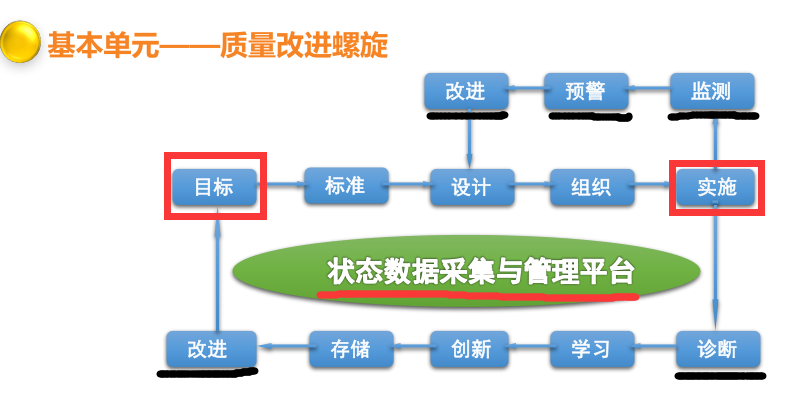 四、诊改工作的重点与发力点
诊改工作的发力点
1. 以制定“十三五”规划为契机，从建立目标链和标准链为切入口，优化完善十三五规划体系，绘制高水平发展蓝图—— 强化学校各层级管理系统间的质量依存关系 ” 。
2. 以建设考核性诊断制度为着力点，自觉转变工作模式（纵向）、自主优化专业 、 课程建设规（计）划（横向），催生8字形质量改进螺旋——“ 在学校、专业、课程、教师、学生不同层面建立起完整且相对独立的自我质量保证机制 ”
3. 以建设校级数据中心为抓手，逐步实现数据融合、业务融合，为网络信息技术的全面融入奠定基础，切实加快智能校园建设步伐。
4. 以课堂教学形态转变为突破口，以促进教学融合为主要目的，通过关键过程性数据 的即时、源头采集和实时展现，提升过程监测、预测能力，彰显教学诊改生命力 。
01
质量管理是学校发展的生命线
02
内部质量保证体系建设与运行工作方案
03
教师发展诊改工作设计与运行
04
学生发展诊改工作设计与运行
05
开展诊改工作的几点体会
第二部分  诊改工作的实践与思考
一、质量管理是学校发展的生命线
实行三级预算，管理重心延伸至专业教育教学部，开发了具有本院特色的“基于质量目标促进发展的绩效考核体系”
通过ISO9000认证，初步建立了学校自己的质量管理体系
提出质量立校、细节管理的理念，引进ISO9000质量管理体系
实行二级预算管理，管理重心下移，实行年终部门绩效考核排名
2003年
2004年
2005年
2008年
2009年
探索实践党管质量，设党委直接领导的质量控制与绩效考核办公室
一、质量管理是学校发展的生命线
申报成为全国高职内部质量保证体系诊断与改进工作试点院校，全力推进内部质量保证体系建设与运行工作
发布《淄博职业学院精细化管理行动计划》，启动精细化管理
逐步形成部门、教育教学部、岗位和高层次人才等四个相互衔接、逻辑清晰、数据共享的绩效考核体系，形成具有特色的运作和控制机制
进一步完善部门考核体系，将高水平成果纳入绩效考核，用以促进学院内涵发展；同时推进教育教学部绩效考核和岗位绩效考核
2010年
2012年
2016年
2011年
一、质量管理是学校发展的生命线
建立了党委领导下的质量管理机制
五纵五横一平台
学院党委
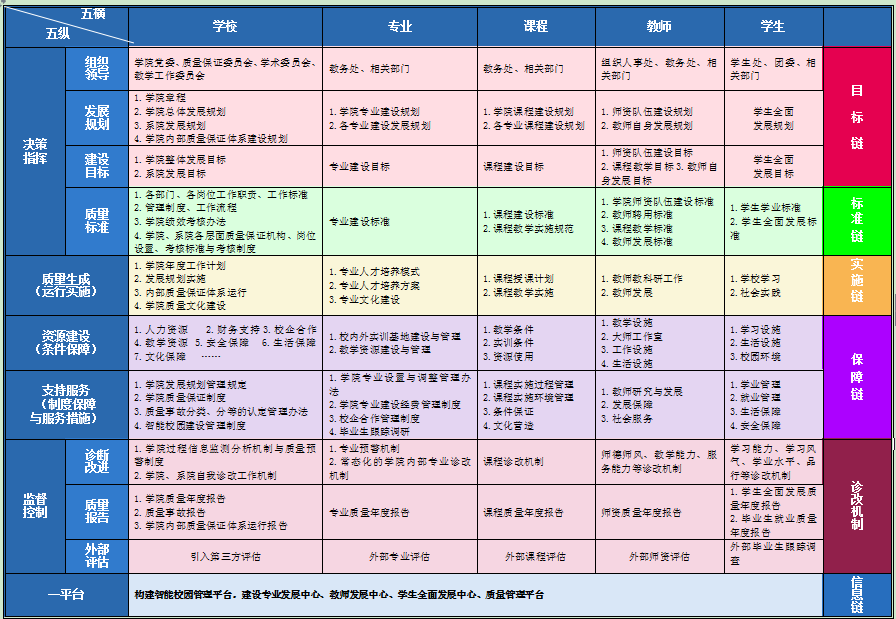 质量控制与绩效考核办公室
教学督导科
行政督导科
专职督导队伍
日常督导、校园巡查、听课督导、专业教学督导、专项督导等
职教学督导员队伍
教工信息员和学生信息员队伍
考核专家队伍
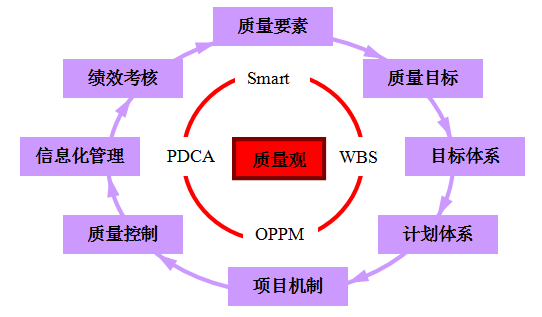 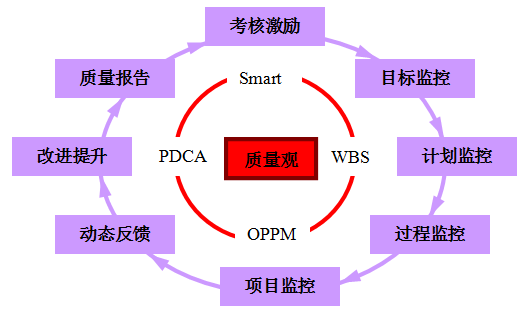 一、质量管理是学校发展的生命线
以质量观为核心的质量运行和控制机制
内部质量保证体系运行示意图
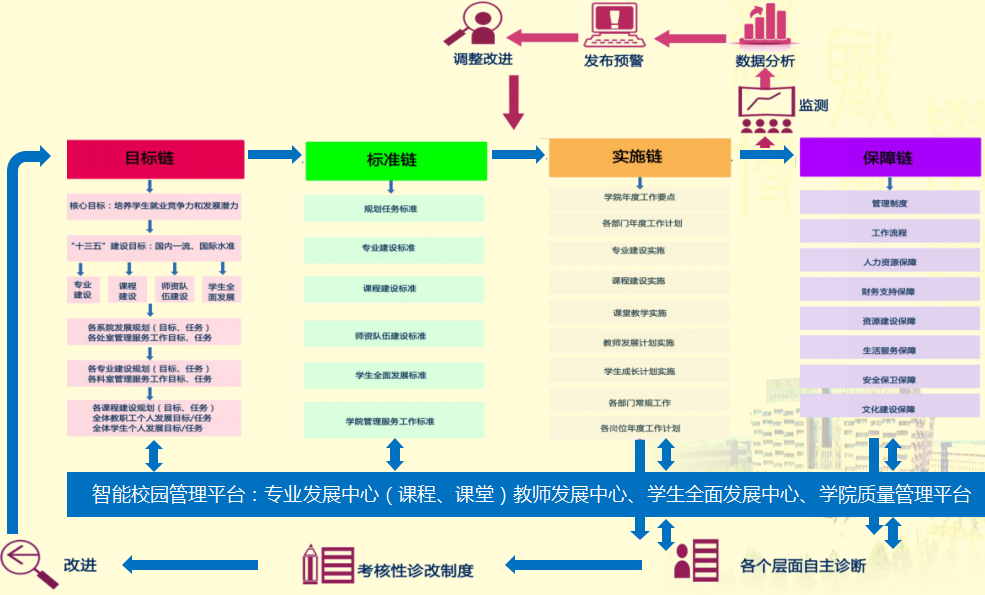 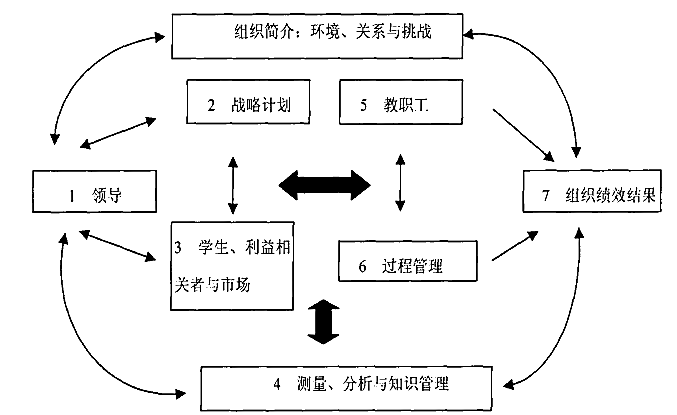 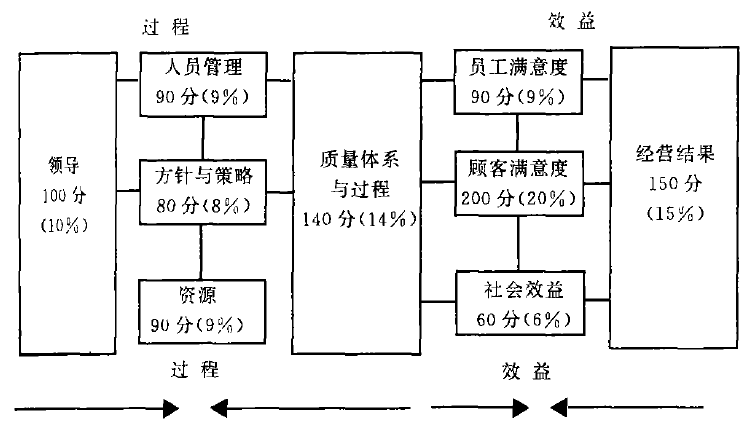 欧洲EFQM卓越模式
美国卓越绩效模式
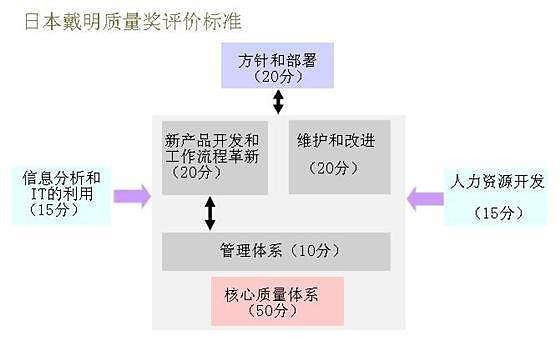 日本戴明卓越绩效模式
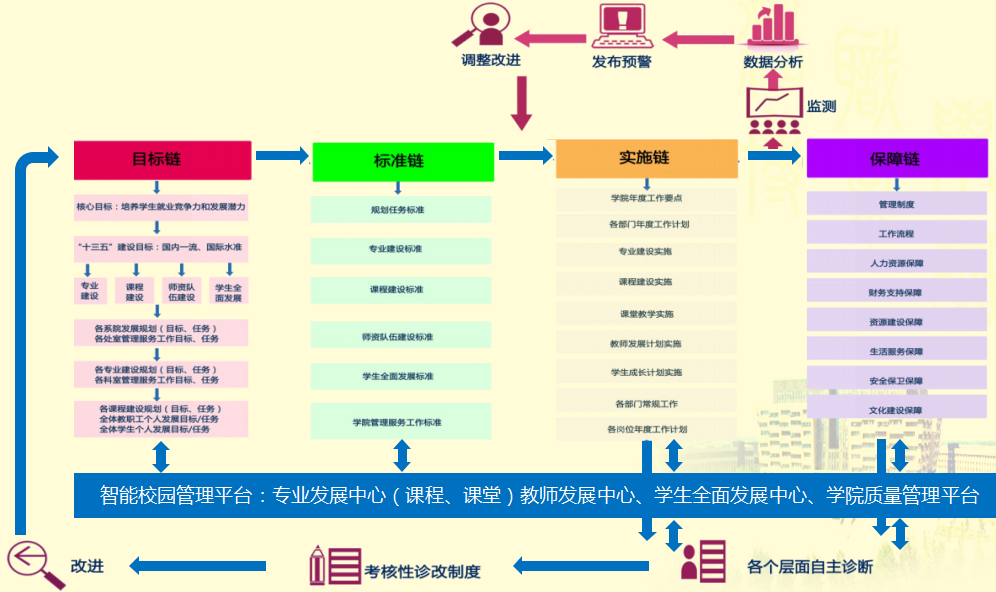 内部质量保证体系运行示意图
一、质量管理是学校发展的生命线
我院开展了14年的绩效考核导向的质量管理，对学校发展起到了重要作用。
如何建立持续规范的自我约束、自我评价、自我改进、自我发展的全要素网络化的内部质量保证体系，是我们正在努力解决的问题。
教学诊断与改进为我院提供了机遇。
2016.6
2016.10
2016.12
2017.3
2015.12
2016年12月首批首家接受全国诊改专委会的诊改试点工作现场调研
重点打造上下匹配、互相衔接的目标体系与标准体系
2017年3月在全国高职院校诊改方案编制培训班上做经验交流
诊改工作是学校质量管理模式的变革，在教师、学生层面重点推进
2015年12月着手筹备全国高职院校诊改试点工作
按照项目工作安排部署
2016年6月在全国诊改制度建设培训会议上交流发言 
主要交流了我院的绩效考核和对诊改的认识
2016年10月在全国诊改研讨培训会议上汇报学院诊改工作实施方案 
汇报了我院诊改工作的初步实施方案
二、内部质量保证体系建设与运行工作方案
学校诊改工作逐步向纵深推进  （强化内部培训、外出培训）
二、内部质量保证体系建设与运行工作方案
《淄博职业学院内部质量保证体系建设与运行工作方案》共包括七个部分：
工作背景、指导思想、目标任务、体系建设、组织实施、工作要求、其他说明。

     重点介绍：目标任务、体系建设、组织实施。
二、内部质量保证体系建设与运行工作方案
（一）目标任务         
1.  工作目标：围绕学校“培养学生就业竞争力和发展潜力”的核心目标，坚持诊改工作与常规工作、绩效考核、信息化建设相结合的“三结合”原则 ，规范流程、完善标准、突出特色，构建并运行全要素网络化的内部质量保证体系，打造“三中心一平台”的智能校园管理平台，不断提升办学活力和人才培养质量。
[Speaker Notes: 对接人才培养]
二、内部质量保证体系建设与运行工作方案
2. 工作任务：
总体设计全要素网络化的内部质量保证体系
打造学校特色的目标链和标准链
梳理工作流程、形成质量改进螺旋
建立常态化的内部质量保证体系诊改机制
建设“三中心一平台”的智能校园管理平台
建设富有高职和地域特色的学校质量文化
二、内部质量保证体系建设与运行工作方案
（二）体系设计
1.学校诊改工作整体设计
内部质量保证体系构成要素关系图
内部质量保证体系运行示意图
五纵五横一平台
内部质量保证体系构成要素关系图
二、内部质量保证体系建设与运行工作方案
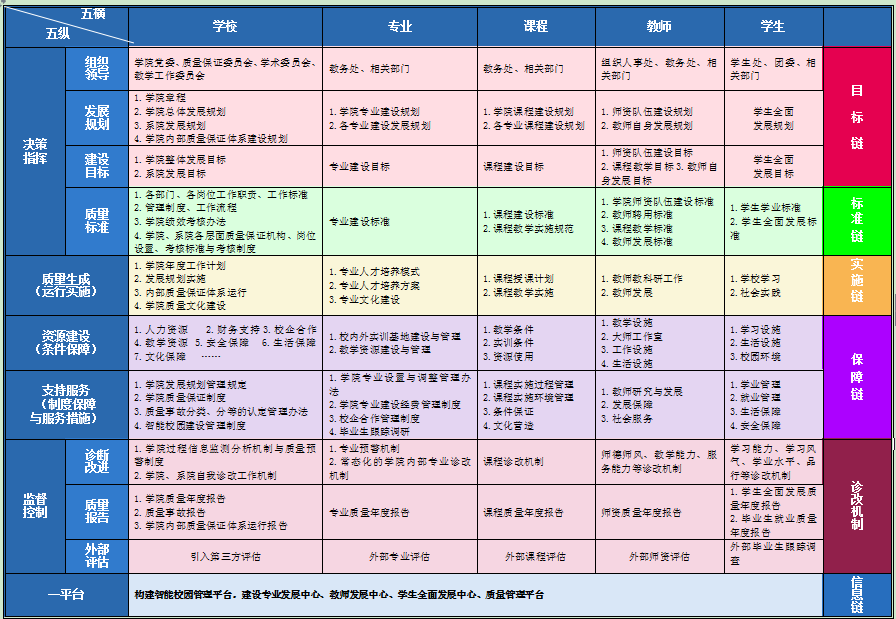